Keeping Braille on the Agenda
The Braille (?) Needs Assessment (BNA)
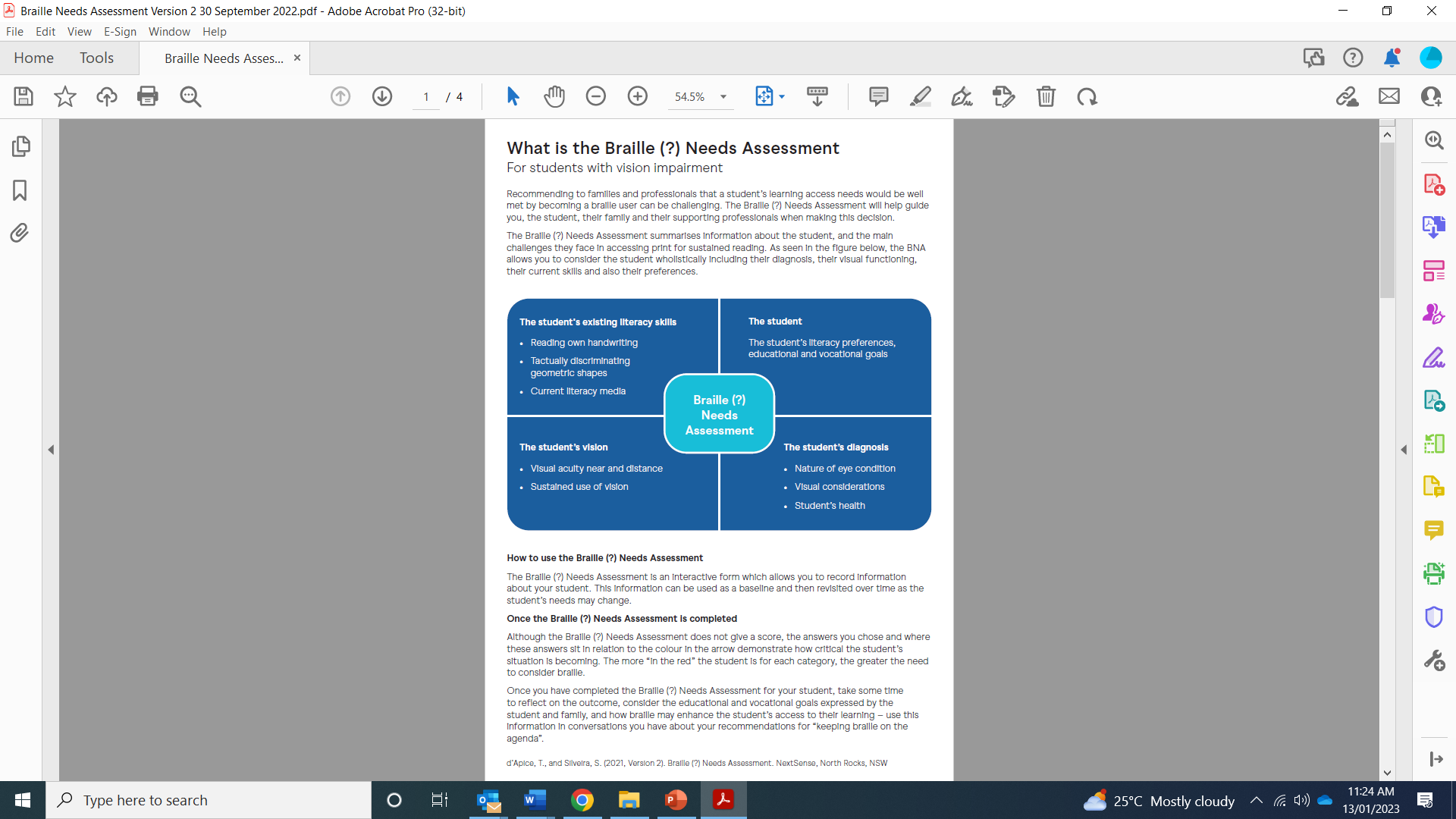 Origins
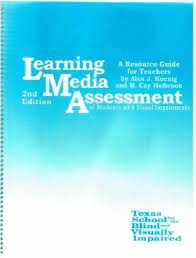 AJ Koenig, MC Holbrook (1995)

Developed Learning Media Assessment
Koenig & Holbrook’s approach  
 characteristics to consider were highlighted 

NextSense approach – adapted Koenig and Holbrook’s approach 
Consider functional use of vision alongside clinical understanding of vision – diagnosis, visual acuity, visual fields.
Trying to quantify many of these characteristics
Applying clinical outcomes:From the eye report
Clinical outcomes reveal assessment in an optimised but not everyday environment. 
Vision is not continuously measured; doesn’t account for functional impact, the environment nor the student’s characteristics.

e.g. Applying distance acuity to a near task such as reading! 
No information on functional use of vision, especially over time, no information on impact factors such as glare, fatigue or nystagmus.
Development and design
Characteristics as highlighted by Koenig and Holbrook (1995)
Distance acuity, stability of eye condition, near vision viewing distance, visual stamina, font size.

Added in impact factors such as: nystagmus and other visual considerations, viewing distance, visual stamina, handwriting.

Design to incorporate a visual as well as text to highlight Red Flags. It doesn’t currently have a scoring system.
Live demonstration – case study 1
Case study 1 - Joe
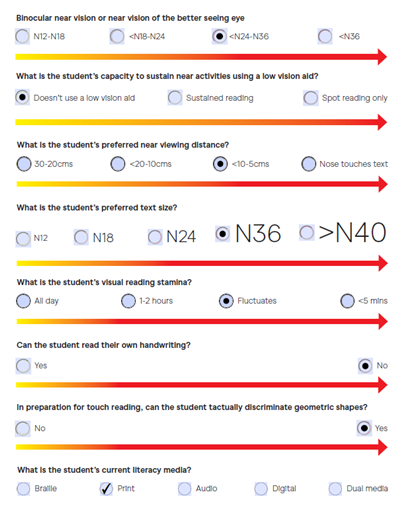 Case study 2 - Kate
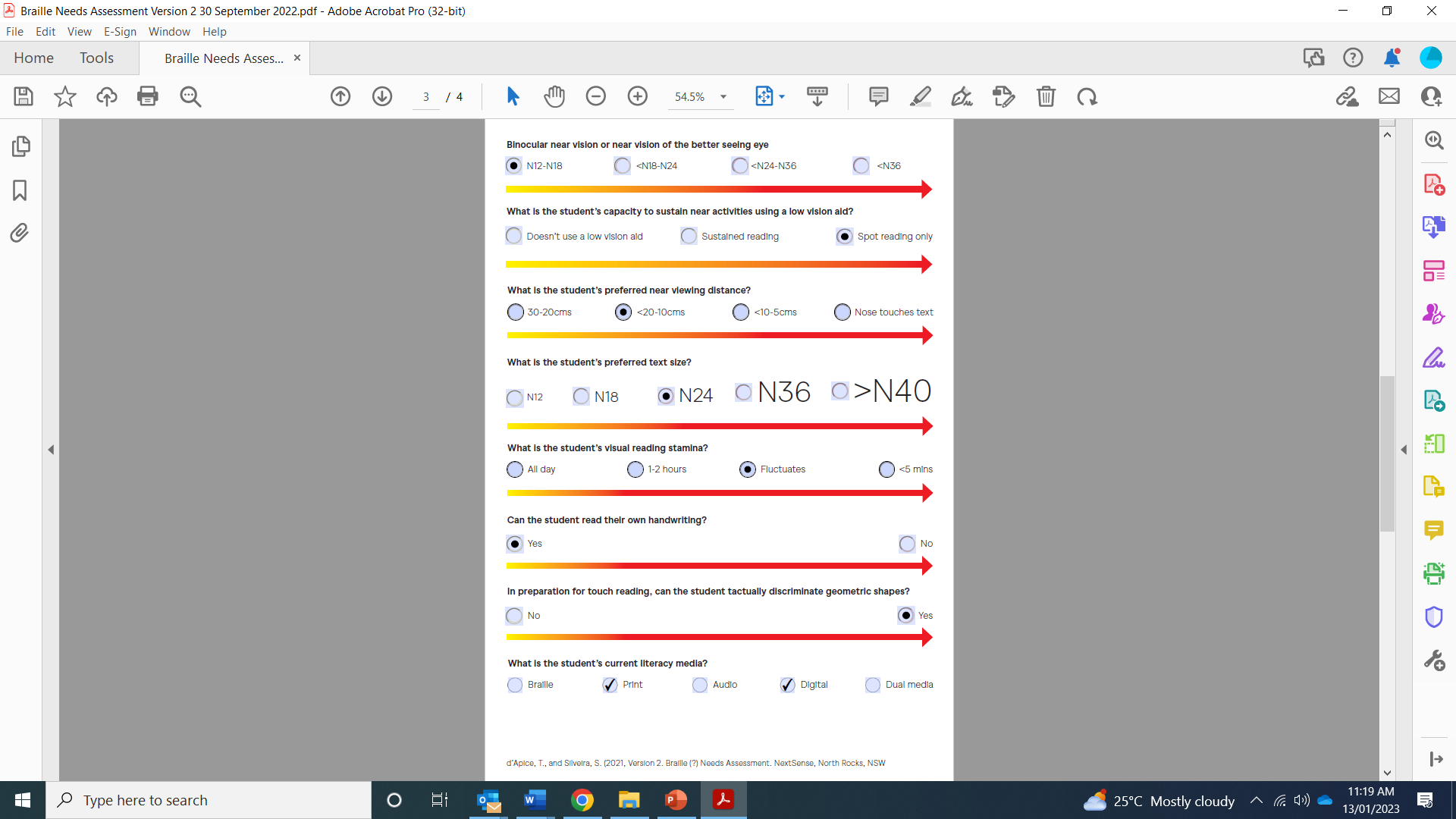 “so what now?”
Case study 2 - Kate
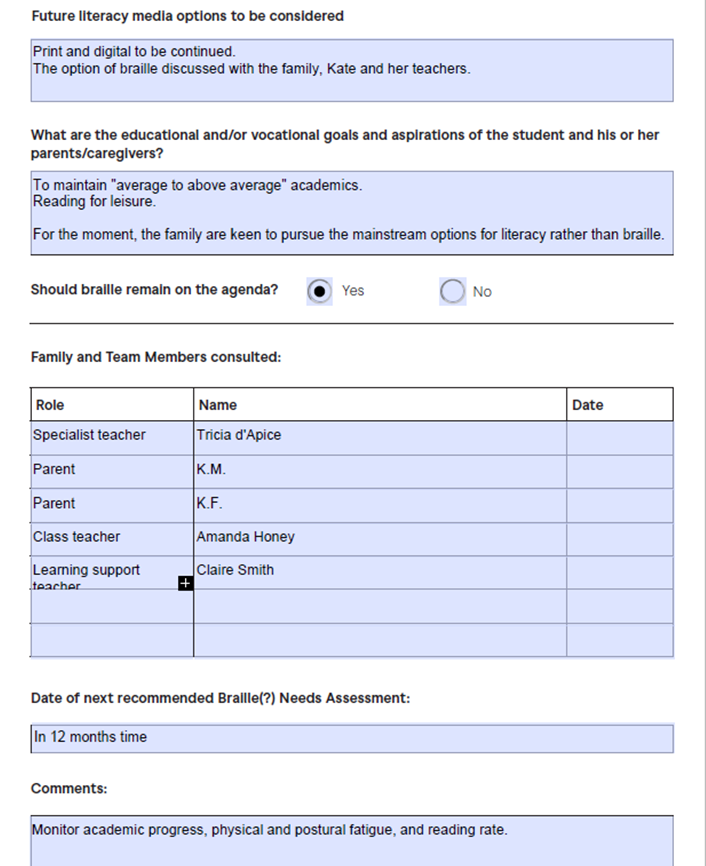 Research
Validity study

To gain ethics through Macquarie University

Circulate an invitation to SPEVI members – specialist teacher category
Thank you
?